Жіноче царство :)
11-Б
Такими ми прийшли 1-го вересня:
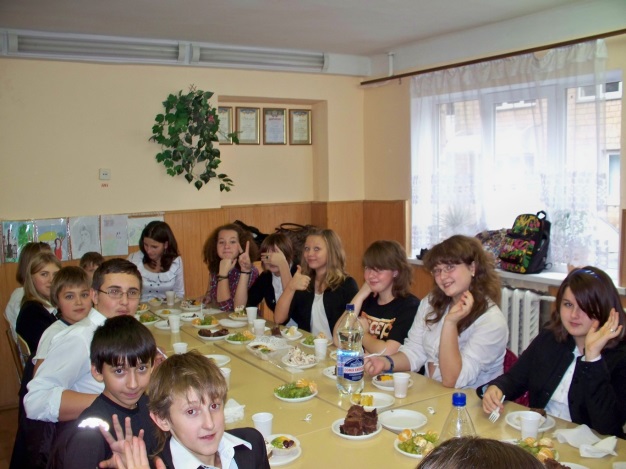 А зараз ми такі :3
Наші хлопці
Наші дівчата
Найкращий куратор 
Тамара Леонідівна
Староста
Харитонова Марина
Заст. Старости
Гордій Юлія
І ми розпочали активне життя у ліцеї
Екскурсія в Ужгород та в Мукачево
Активне життя в ліцеї почалося
Ось наш перший випускний
Незабутній виїзд у Пущу-Водицю
Перший досвід у розпалюванні багаття і готуємо сніданок для туриста
І ось ми вже в 10 класі
Наше чергове привітання любим вчителям :)
Пізнавальні уроки світової літератури проведені Галиною Тихонівною та учнями нашого класу.
Ми уже випускники
А так проходять наші уроки
Наші уроки
Так проходять уроки Німецької
А так проходять уроки Англійської
Наш похід в експериментаніум
А так ми проводимо планові уроки
Ми за здоровий спосіб життя, тому завжди робимо зарядку, правда тільки раз в рік, але то не важливо :)
Ми дуже допитливі, тому завжди намагаємося дізнатися більше
Наша подорож у парк “Олександрія”
Незважаючи на те, що ми гуманітарний клас, ми вчимо фізику та математику на високому рівні, навіть ці предмети ми проводимо німецькою та англійською мовами.
Наші веселі перерви :)
В 11-му класі ми стали надзвичайно близькими. Більшість вільного часу ми проводимо разом. 
Багато нового та цікавого можна дізнатися на виховних годинах, проведених учнями та куратором
Цікаве обговорення прав та обов’язків дітей в Україні
Проведення виховних годин на різну тематику і в різних місцях
Наші зірки:
Наш найкращий спортсмен, чемпіон України 2012-2013 з вейкбордінгу та бронзовий призер на чемпіонаті світу :)
Зірка сцени ліцею “Універсум”, учасниця багатьох міжнародних та українських конкурсів – Мартин Вікторія *
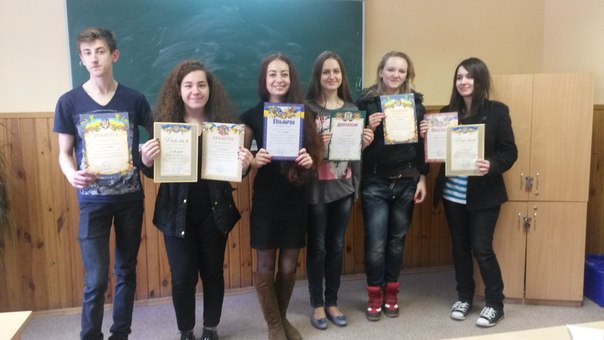 І це ще не всі наші досягнення…Все ще попереду
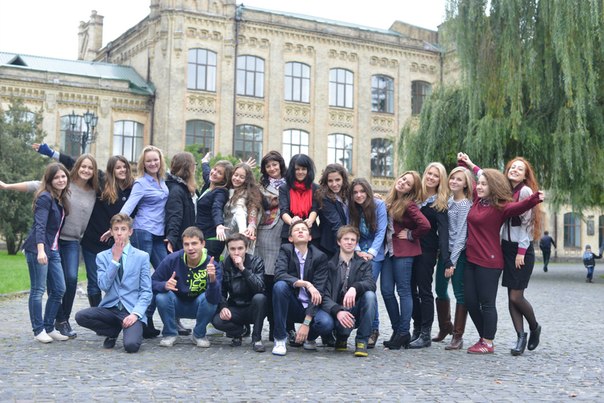 Так і живемо :)
Дякуємо за увагу